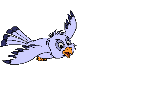 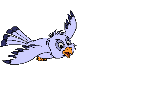 Кто такие птицы и звери?
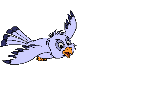 1 класс
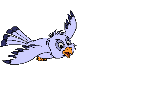 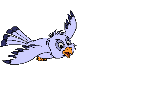 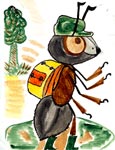 Гуляли мы по лесу, вдруг налетели гуси- лебеди, подхватили черепаху и унесли.
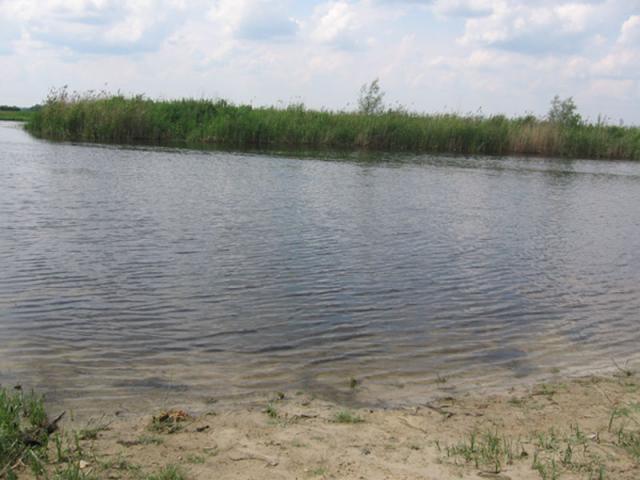 Вспомните,
чем мы
отличаемся
от других
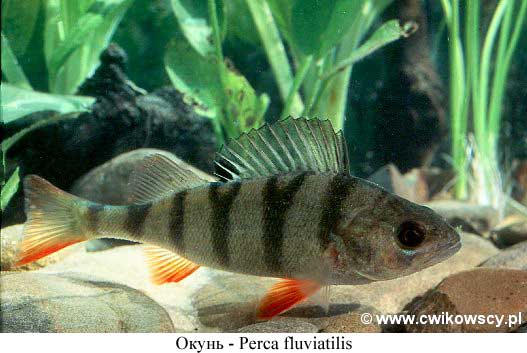 животных,
тогда скажем
Идите
на опушку
леса,
может там
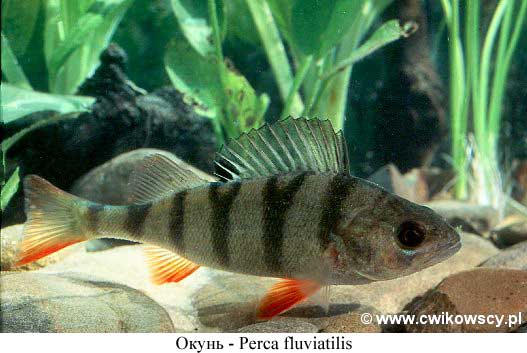 кто-нибудь
знает.
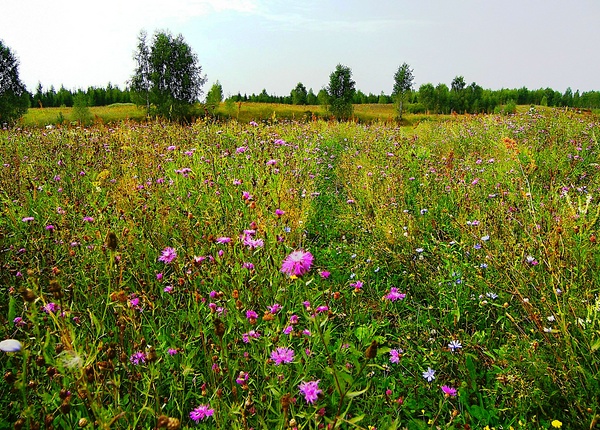 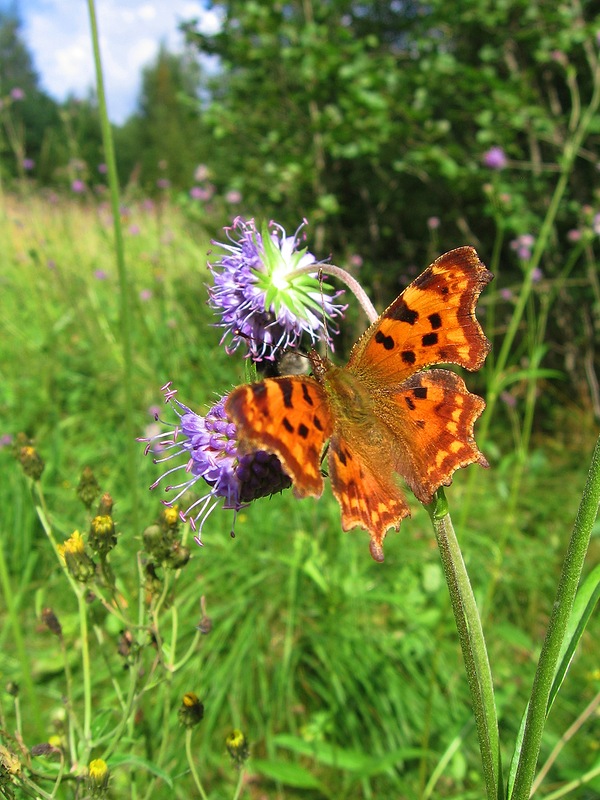 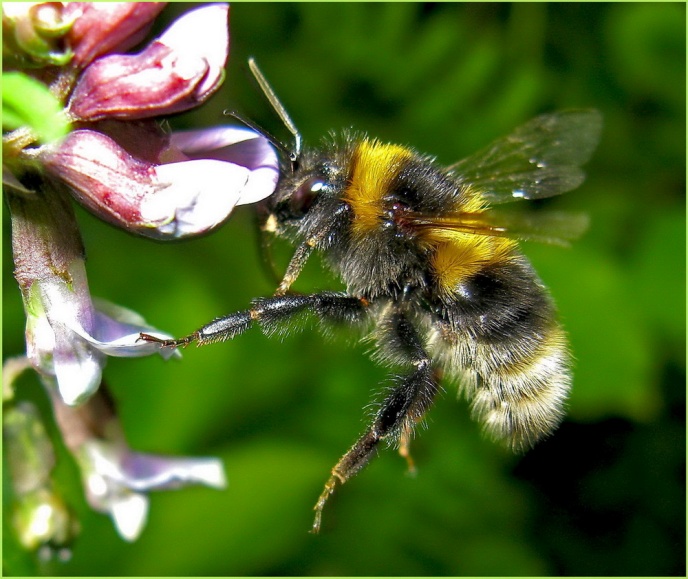 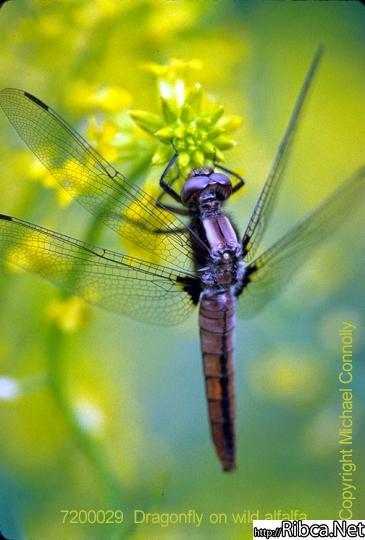 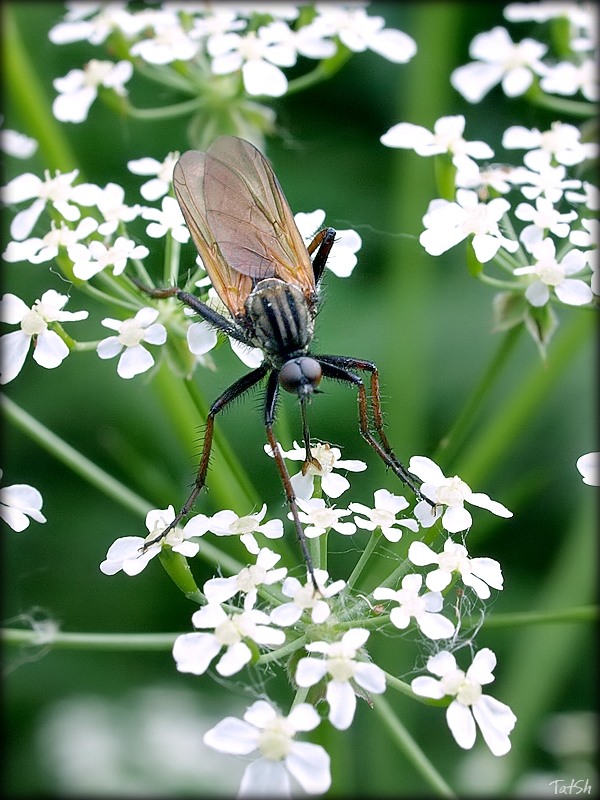 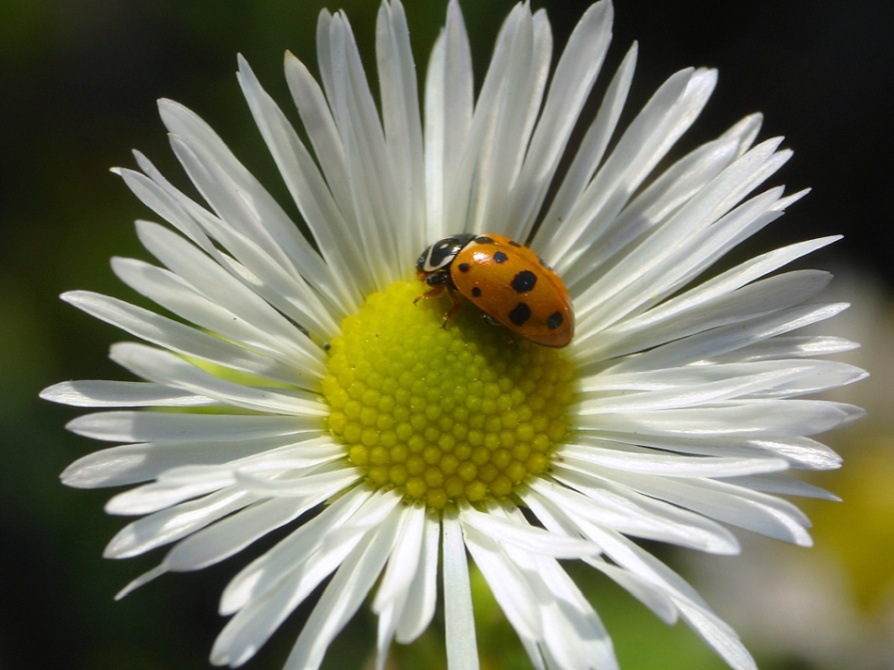 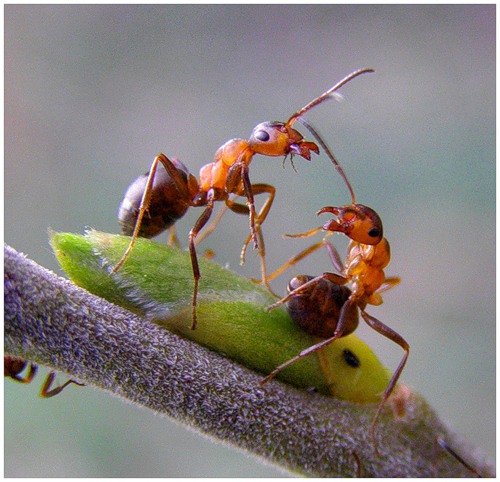 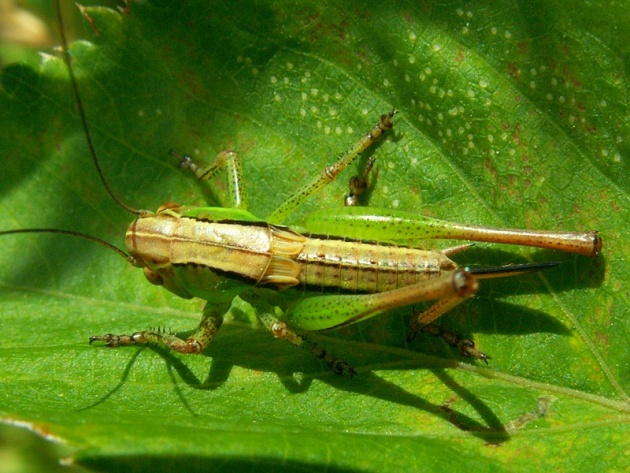 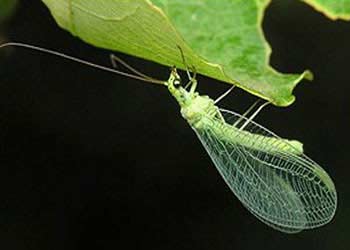 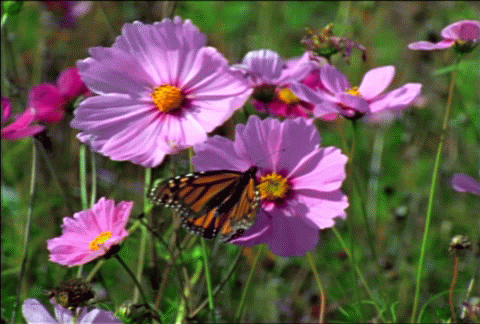 Отгадаете мою загадку, скажу.
Ходил рогуля на шести ходулях
Вдоль спины себя ломал, крылья белые достал,
Зажужжал рогуля, полетел, как пуля.
- По каким признакам можно определить насекомых?
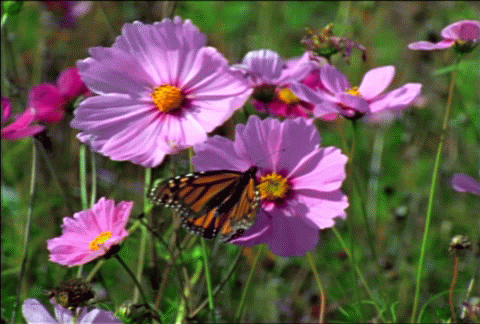 Идите в лес.
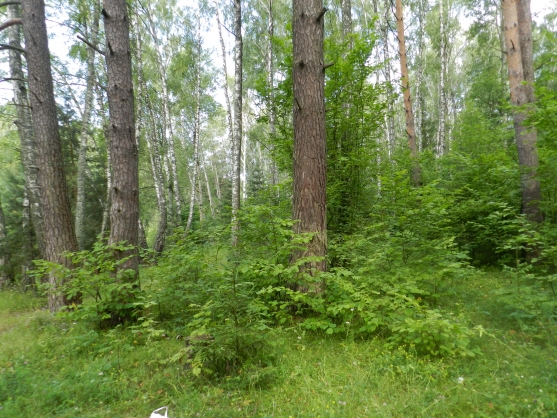 Ловкий, смелый, он бегает по стволу мигом.
Поползень -  лесной акробат. Ловкий, смелый, он бегает по стволу мигом. 
 Поползень живет в нашем лесу круглый год. А песня у него звонкая, далеко слышна.
Поползень
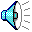 Он в  своей лесной палатеНосит пёстренький халатик, Он деревья лечит,Постучит – и легче.
Дятел
Есть в лесу и свой доктор – дятел. Он крепким носом-молоточком выстукивает стволы, отыскивая личинки жуков-дровосеков, лечит больные деревья. Увидит гнилой сучок на березе, прицепится лапами к стволу, хвостом подопрется и барабанит.. А голоса, как у певчих птиц у пестрого дятла нет. Вместо песни стуком обходится.
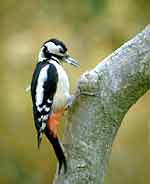 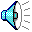 Какая птица носит снежное название ?
Снегирь
С наступлением холодов, с первым робким снежком к нам на зимовку прилетают с севера снегири. От слова снег и птице название дали – снегирь. Снегирь – самая красивая зимняя птица. А вот песня у него тихая, с грустинкой, словно полозья саней по снегу скрипят.
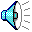 Жёлтенькая грудка,Чёрненькая спинка,С ветки прыгать ей не лень И щебечет целый день.
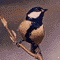 Синица
Синицу легко узнать по желтой грудке с черным галстуком посередине и черной бархатной шапочке на голове. Во дворе, в саду, в лесу то и дело звенит ее смешная и радостная песенка.
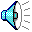 В лесу обитает,Всем своё имя называет.
Кукушка
Ну, а эту песню вы все, конечно, знаете. С прилетом кукушки начинается настоящее тепло. Даже если случайно завернет холодок, мороза уже не видать. Кукушка его откукует.
Кукушка очень полезная. Она уничтожает вредных мохнатых гусениц, которые другим птицам не по зубам.
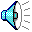 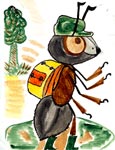 Ребята, кто такие птицы?
Значит, Муравьишка тоже стал птицей? Он летал на березовом листочке в сказке у В. Бианки. И бабочка - птица?
Кто лишний?
Птицы
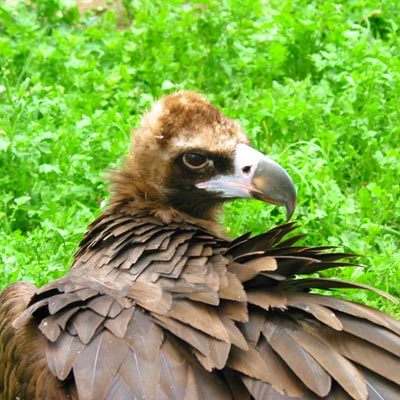 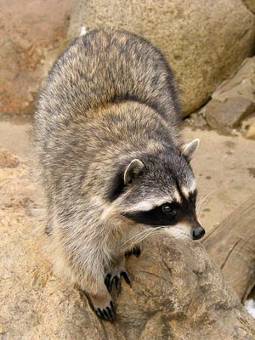 2 ноги
2 крыла 
перья
отклады-
вают яйца
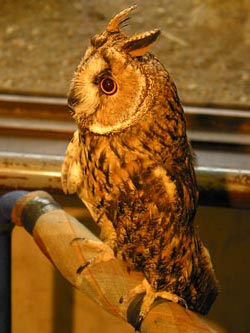 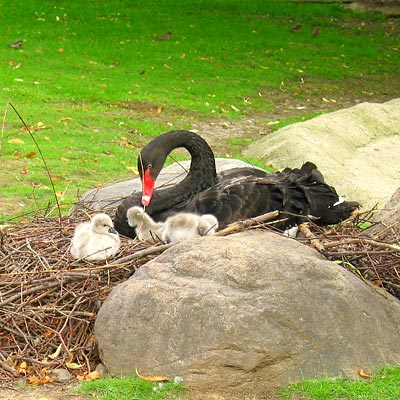 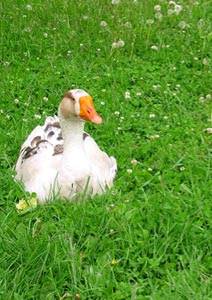 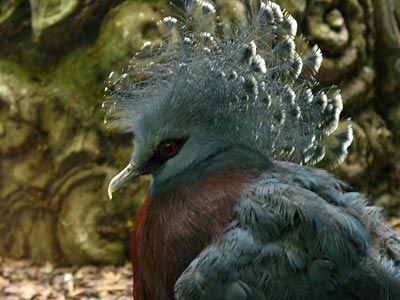 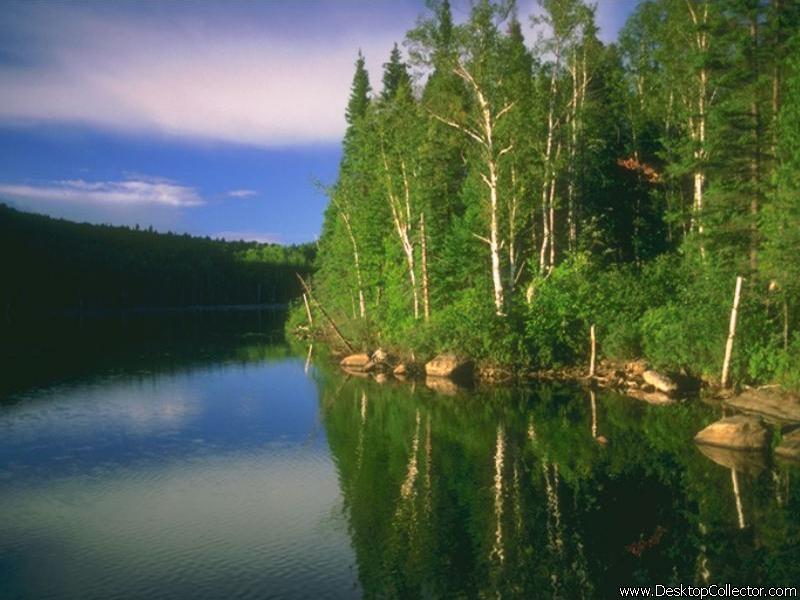 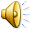 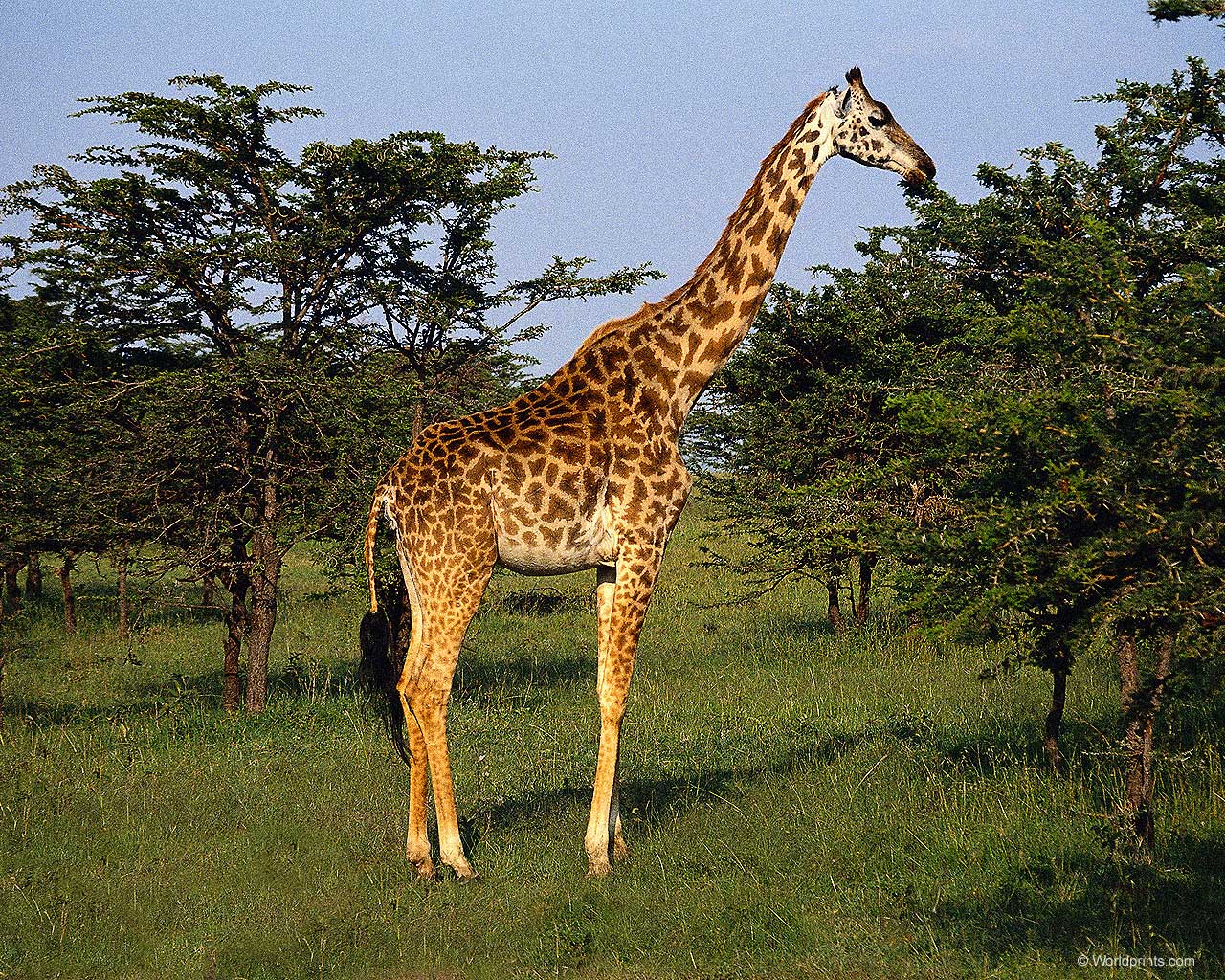 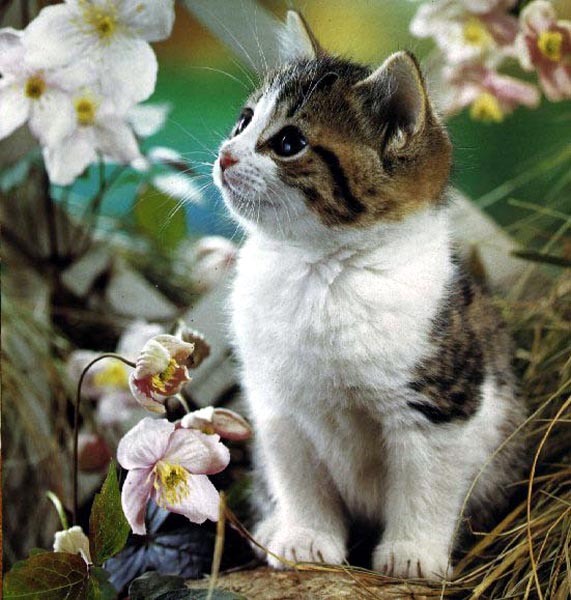 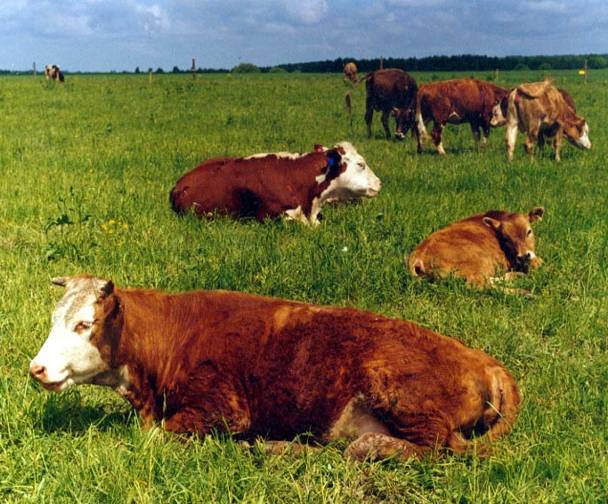 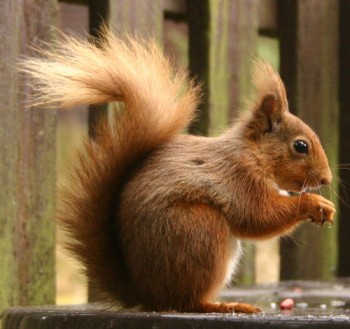 Ответьте на вопросы!
Какие из вымерших животных были самыми крупными?
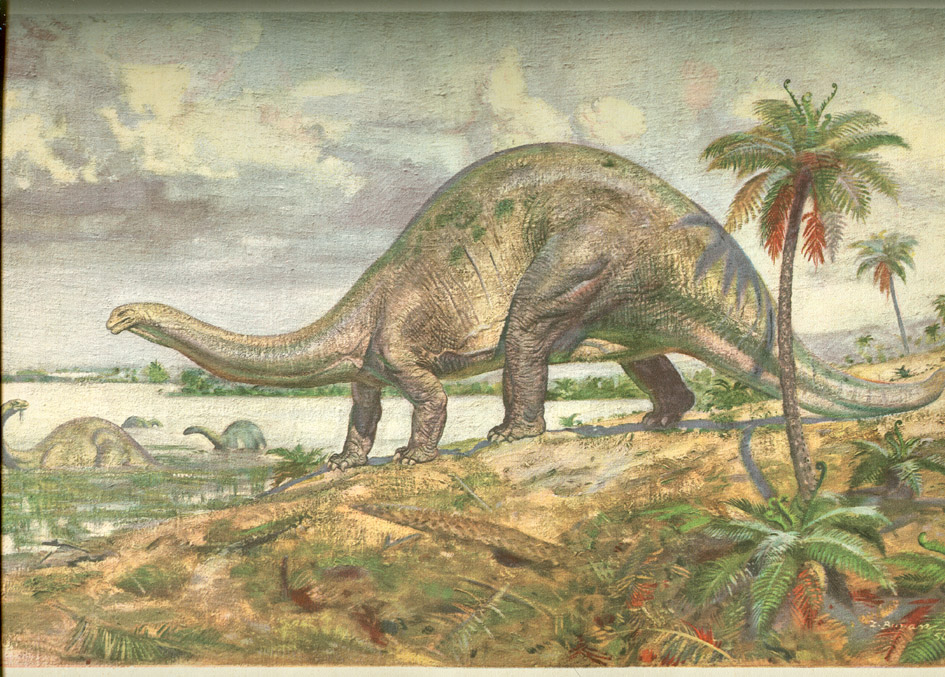 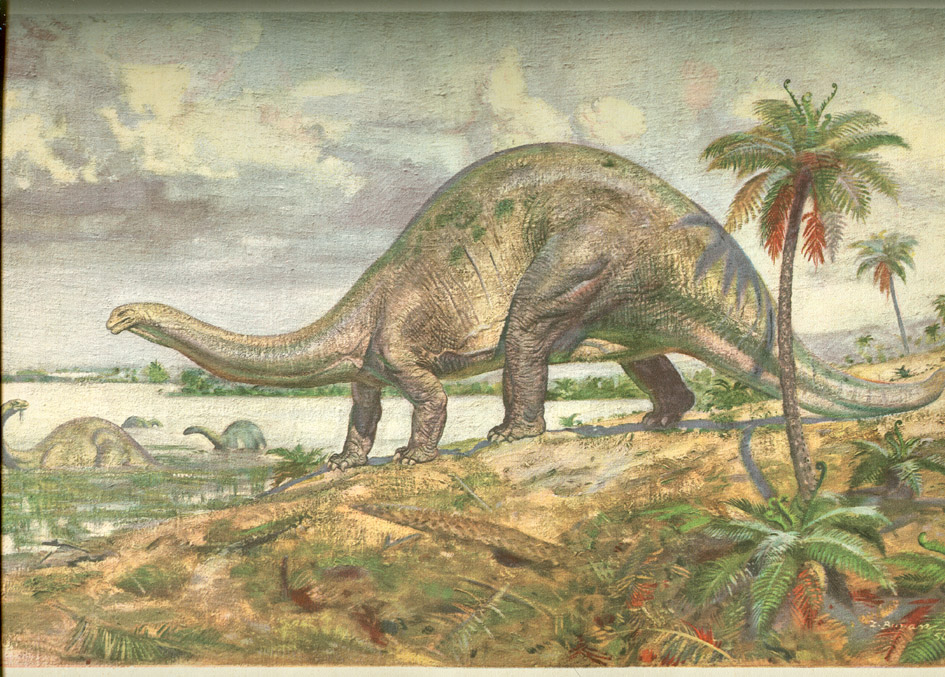 БРОНТОЗАВРЫ
ДЛИНА ТЕЛА – 20 МЕТРОВ, МАССА – 50 Т.
Назовите самое тяжёлое из летающих насекомых.
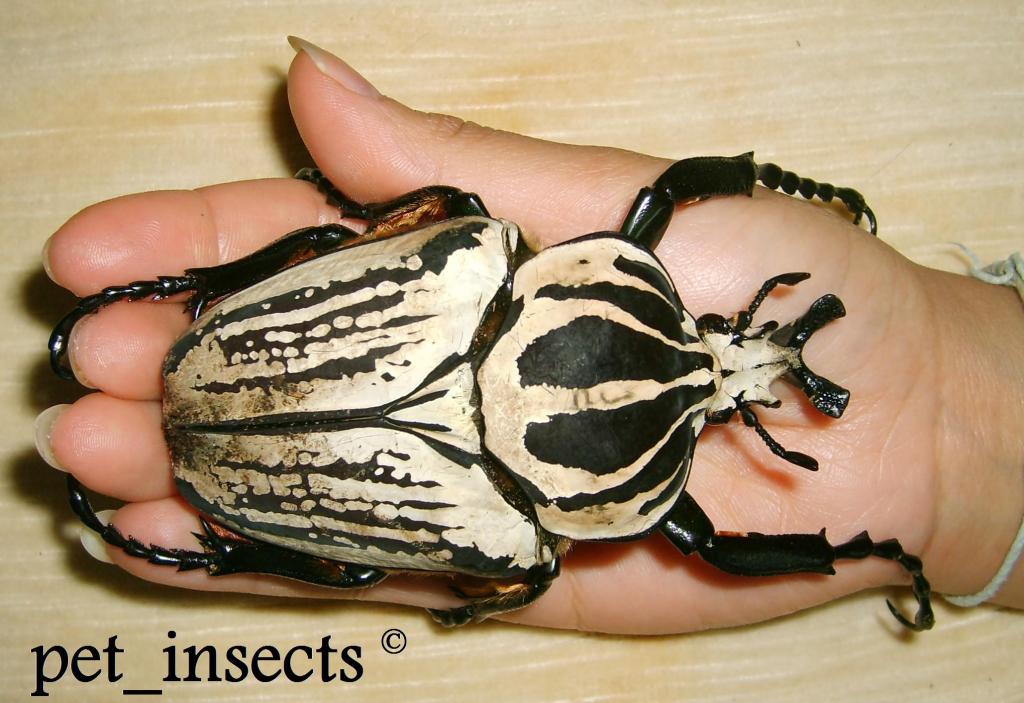 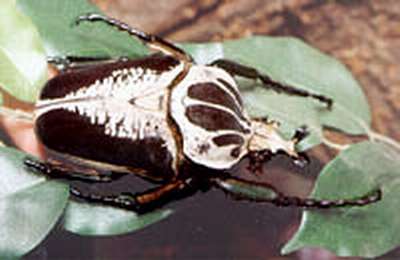 ЖУК - ГОЛИАФ
ВЕС – 100 Г.
Какое морское животное имеет самую большую массу тела?
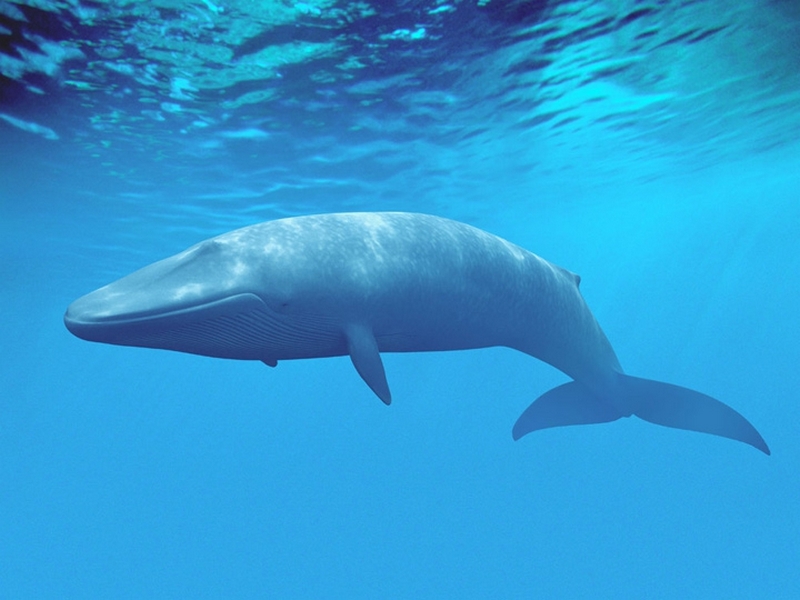 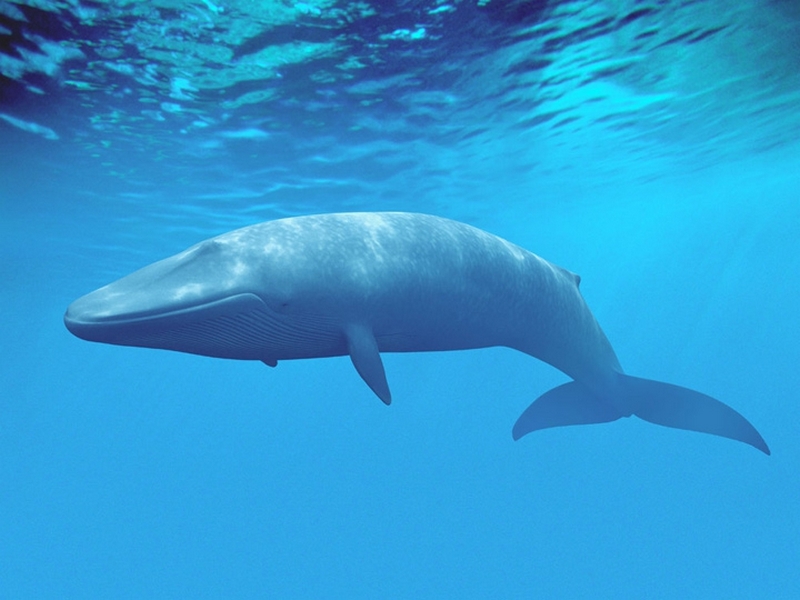 СИНИЙ КИТ
ДЛИНА ТЕЛА – ДО 35 МЕТРОВ, МАССА – 130 Т.
Назовите самую маленькую птицу.
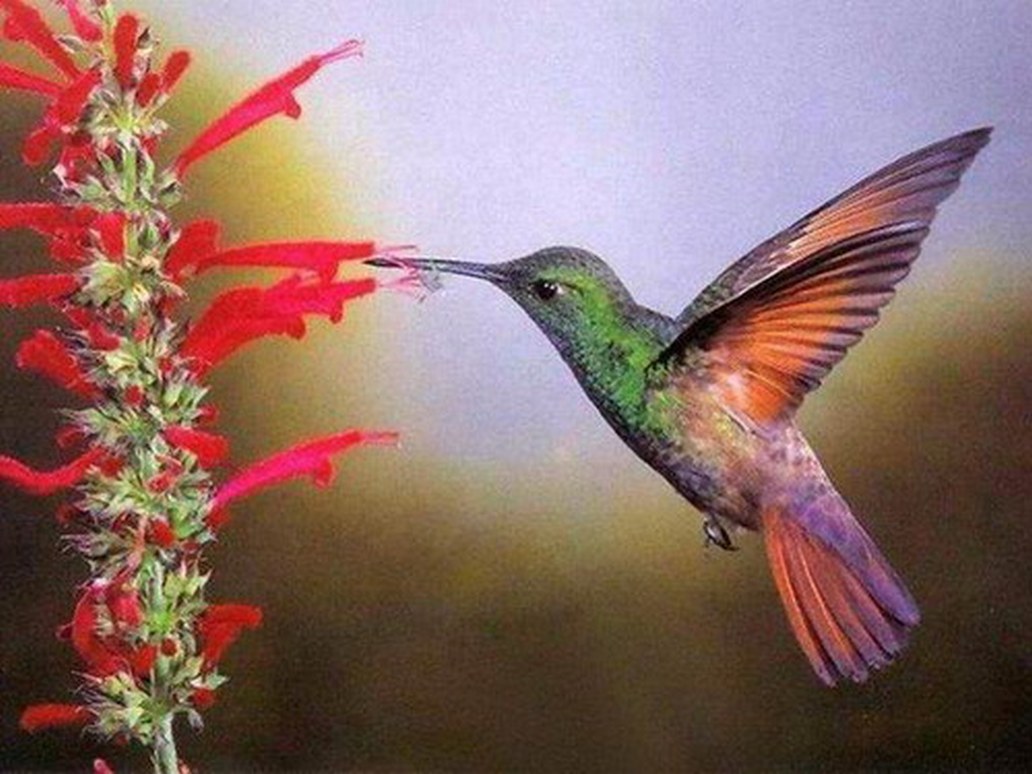 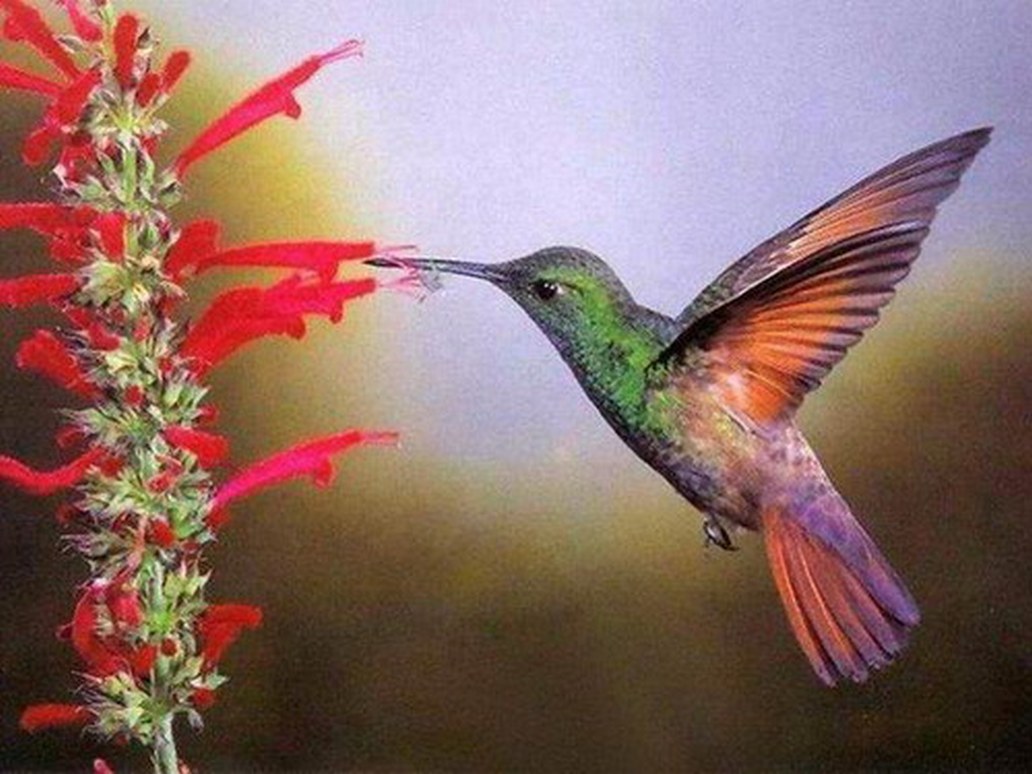 КОЛИБРИ
МАССА – 1,6 Г., РАЗМАХ КРЫЛЬЕВ – 7,5 СМ
Какое животное самое быстроногое из всех двуногих?
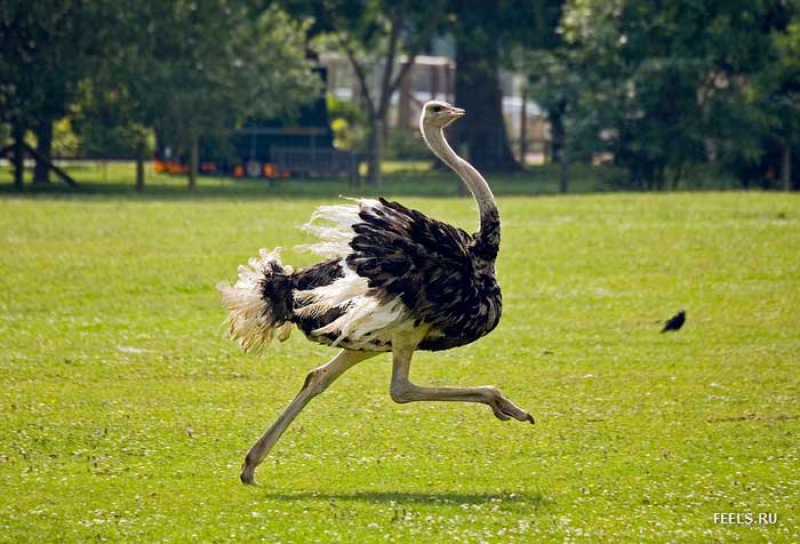 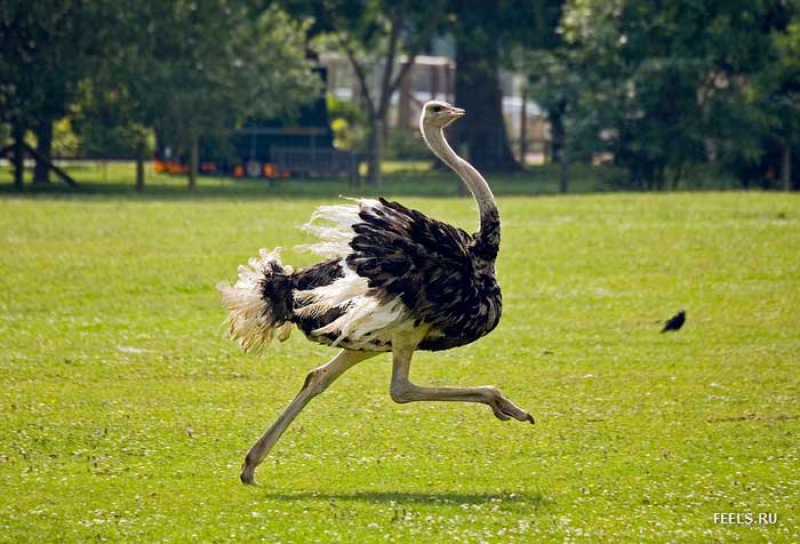 СТРАУС
СКОРОСТЬ БЕГА – ДО 72 КМ/Ч
Какое животное самое высокое?
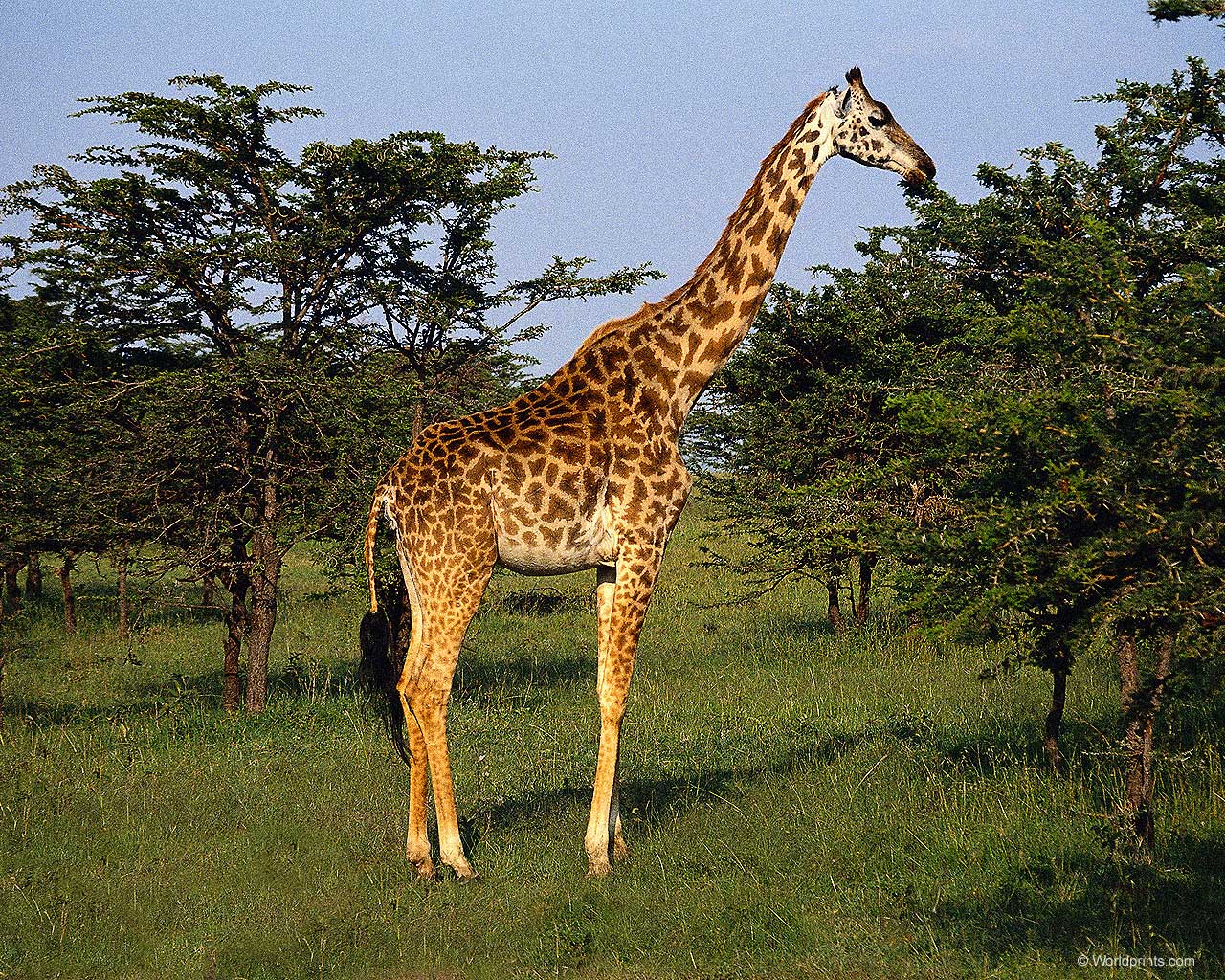 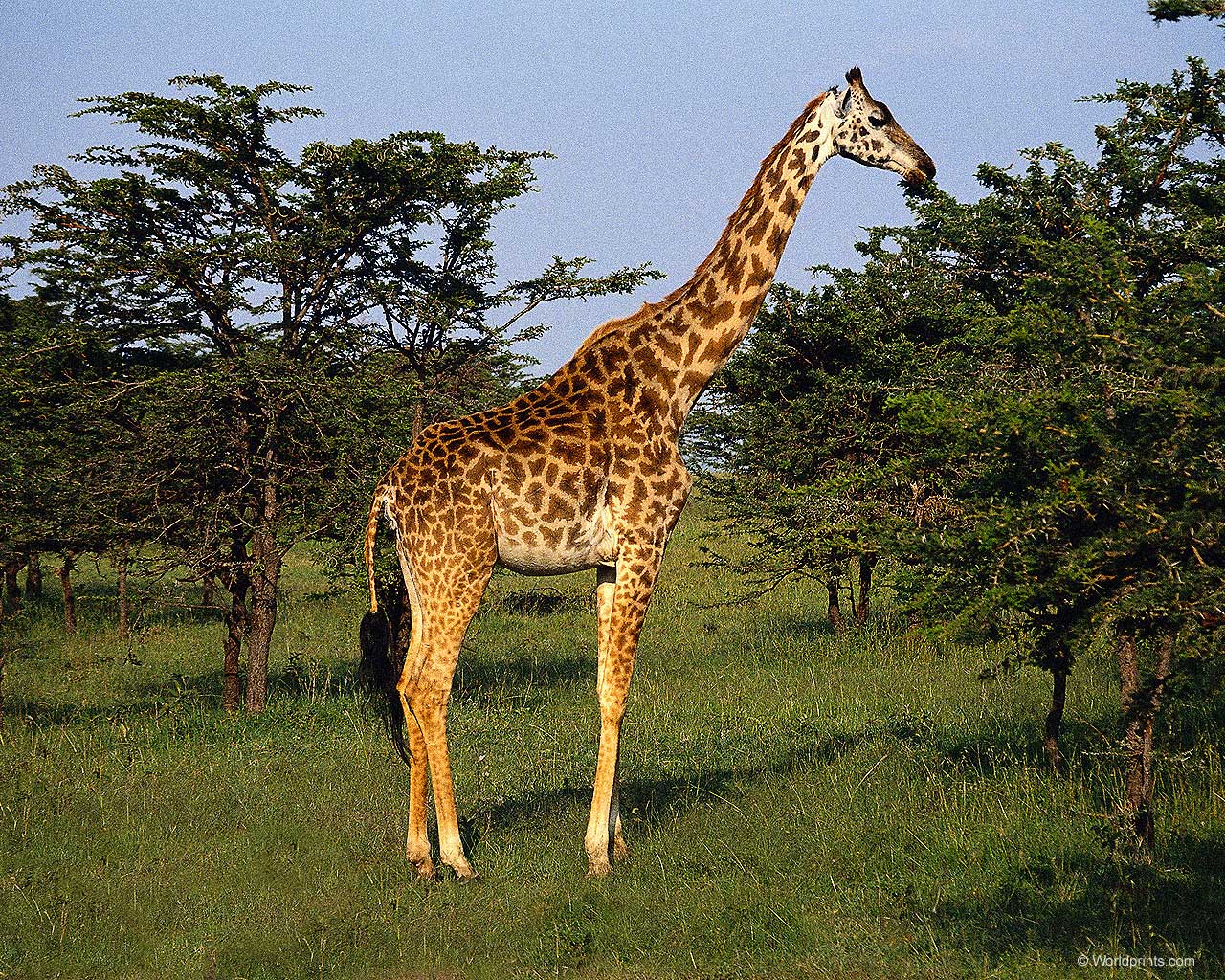 ЖИРАФ
РОСТ ДО 6 М.
Какой хищник быстрее всех бегает?
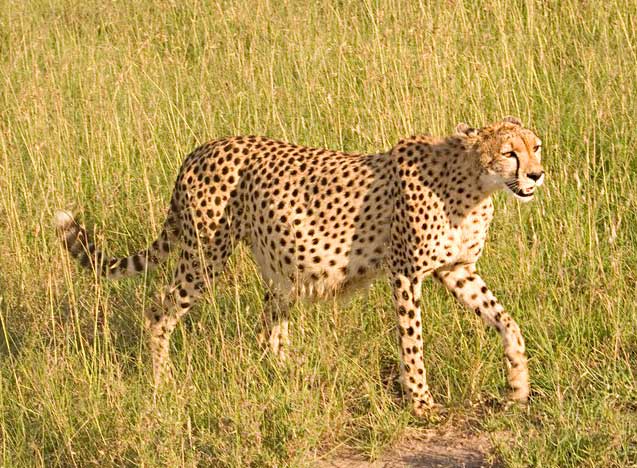 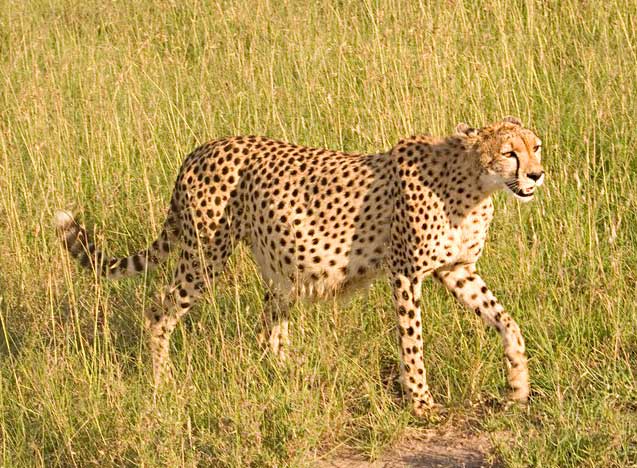 ГЕПАРД
СКОРОСТЬ БЕГА – 105-112 КМ/Ч
Назовите животных – долгожителей.
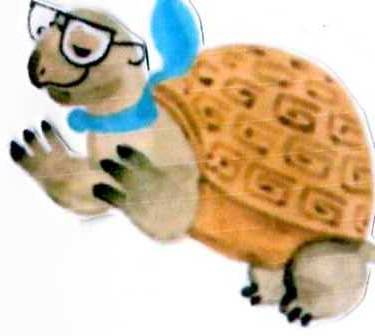 ЧЕРЕПАХА ЖИВЁТ 150 ЛЕТ
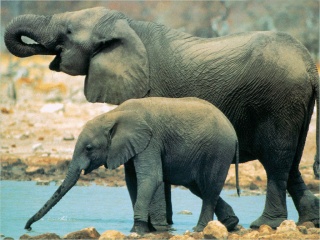 ОСЁЛ – 100 ЛЕТ
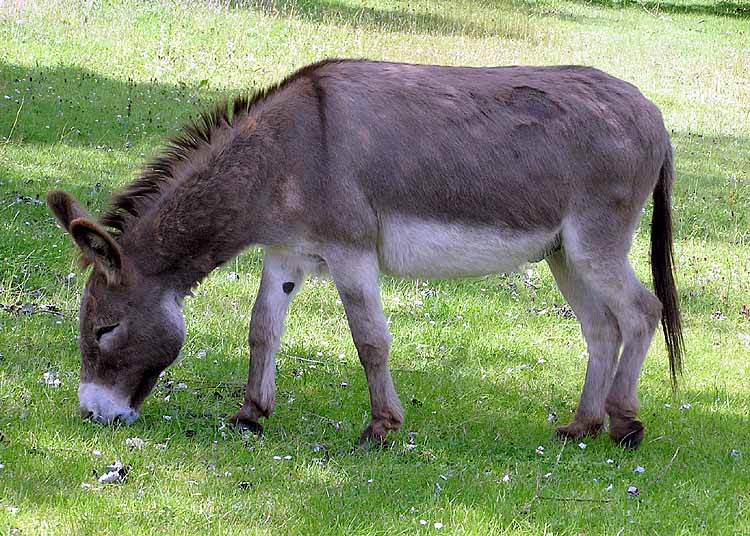 СЛОН – 70 ЛЕТ
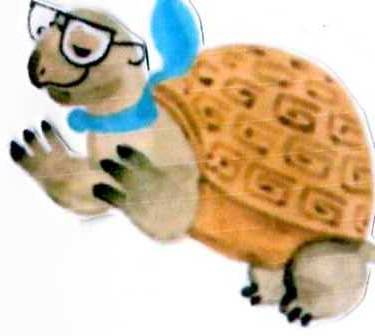 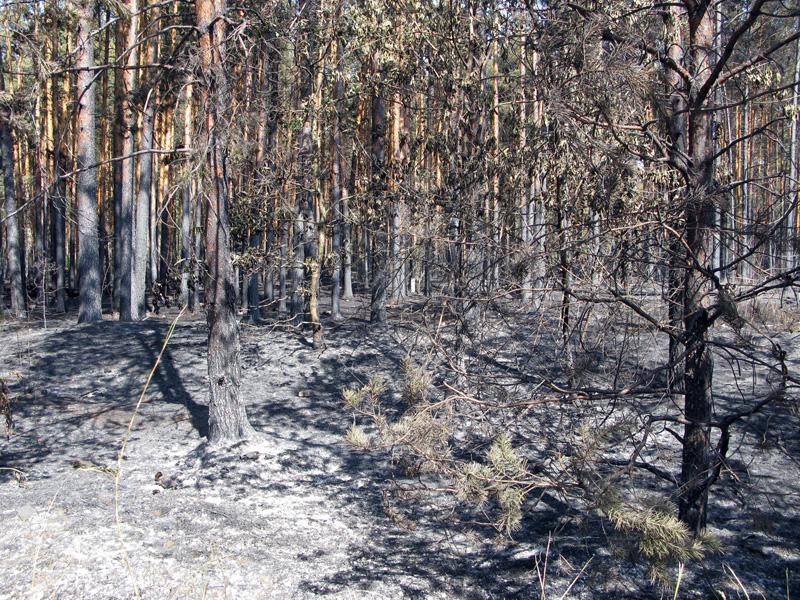 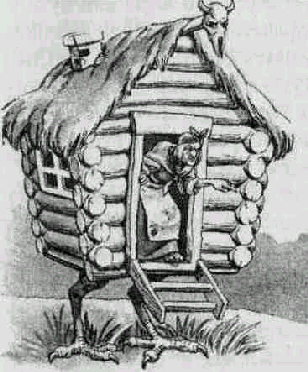 «Будь природе другом»
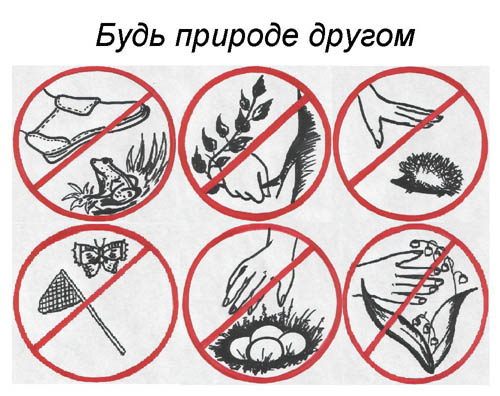 Нельзя:

ловить бабочек, шмелей и других насекомых;

обижать лягушек и жаб;

ловить диких животных и уносить их домой;

шуметь в лесу весной и в начале лета;

жечь костры, ломать молодые деревца, нужно убирать за собой мусор и др.;

нельзя трогать яйца в гнездах птиц.
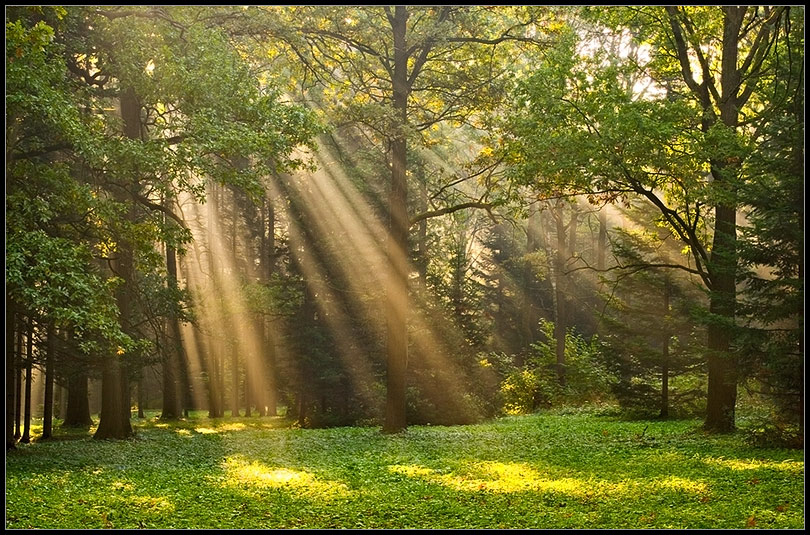 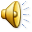 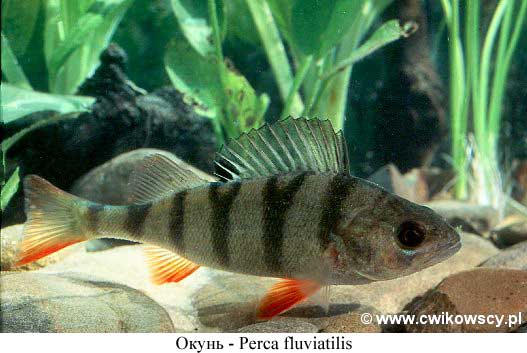 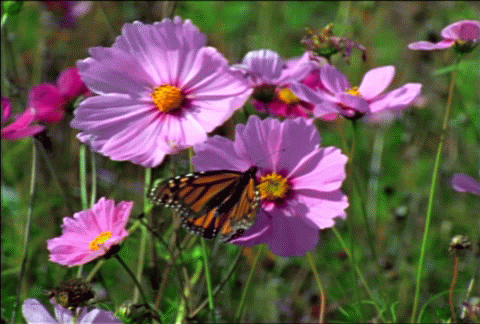 До новых встреч!
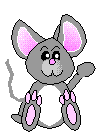 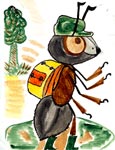 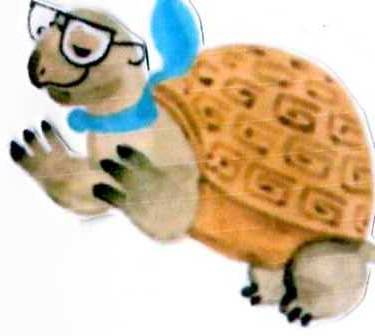 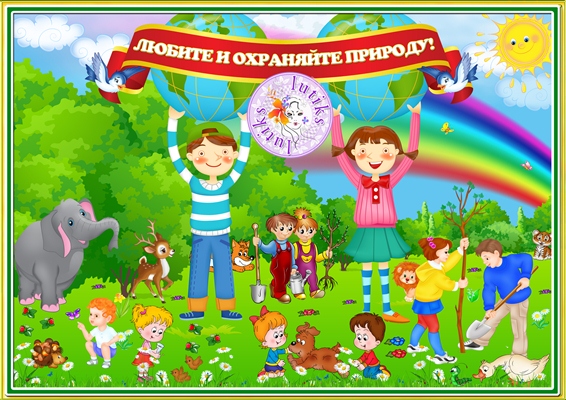 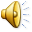